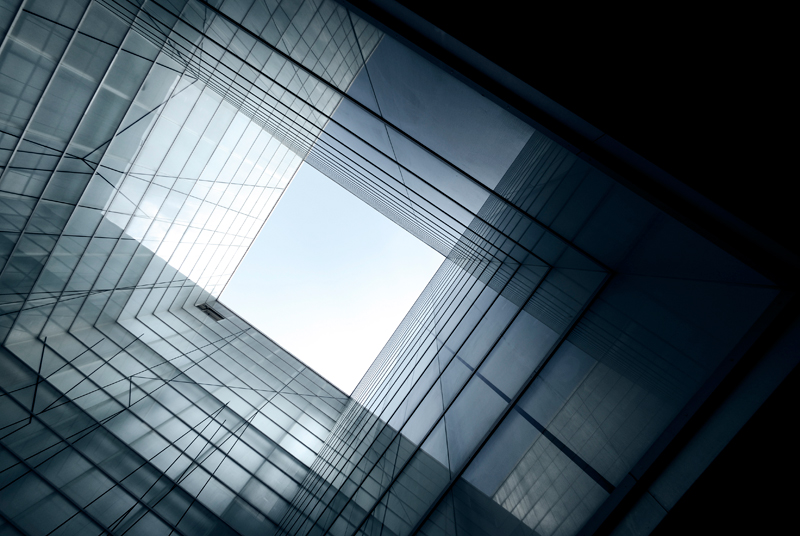 حوكمة الشركات
في المملكة العربية السعودية
أحمد بن عبدالله آل الشيخ
هيئة السوق المالية
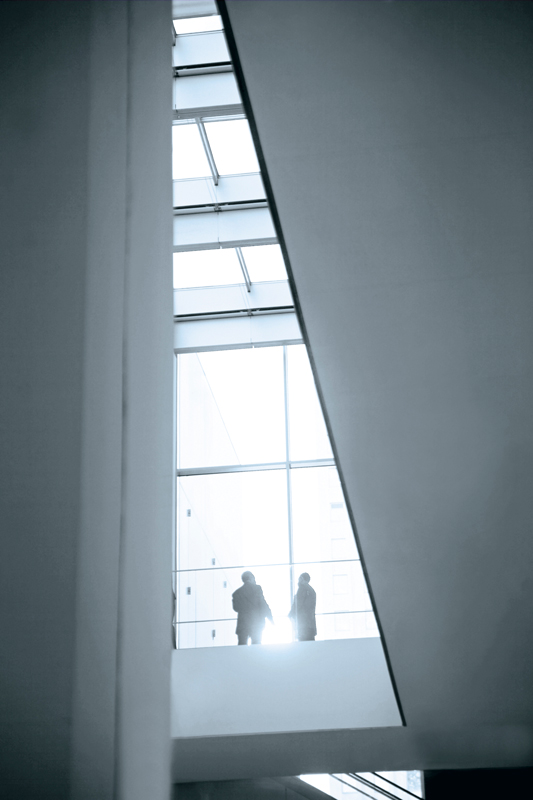 المحاور الرئيسية
مقدمة
لائحة حوكمة الشركات
المواد الإلزامية
مسؤوليات مجلس الإدارة 
لجنة المراجعة 
التعاملات مع الأطراف ذات العلاقة
الإفصاح عن الأحداث الجوهرية
الإفصاح في تقرير مجلس الإدارة
المستجدات
مقدمــــــــــــــــــــــــــه
نشأت السوق المالية في السعودية ببدايات غير رسمية في الخمسينات، واستمر الوضع كذلك إلى أن وضعت الحكومة التنظيمات الأساسية للسوق في الثمانينات. وبموجب "نظام السوق المالية" الصادر بالمرسوم الملكي رقم (م/30) وتاريخ 2003/8/1م تأسست هيئة السوق المالية، وهي هيئة حكومية ذات استقلال مالي وإداري ترتبط مباشرة برئيس مجلس الوزراء.
تتولى الهيئة الإشراف على:
تنظيم وتطوير السوق المالية.
إصدار اللوائح والقواعد والتعليمات اللازمة لتطبيق أحكام نظام السوق المالية بهدف توفير المناخ الملائم للاستثمار في السوق، وزيادة الثقة بها.
التأكد من الإفصاح الملائم والشفافية للشركات المساهمة المدرجة في السوق.
حماية المستثمرين والمتعاملين بالأوراق المالية من الأعمال غير المشروعة في السوق.
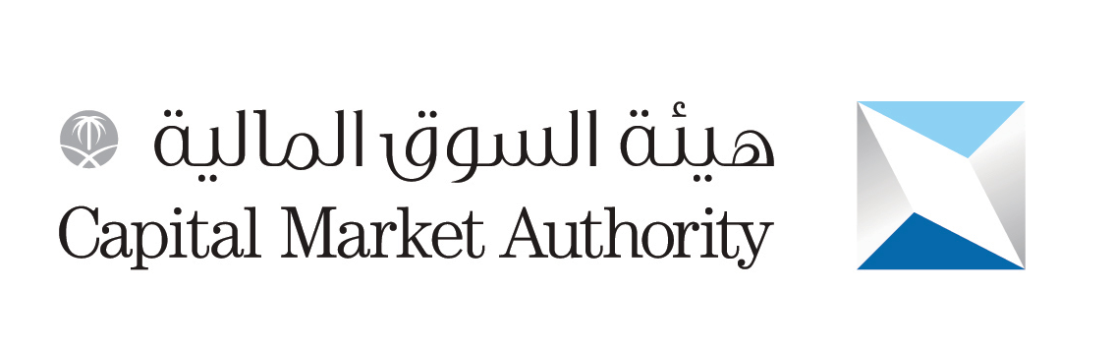 الإطار التنظيمي لحوكمة الشركات
تطور تنظيم حوكمة الشركات
لائحة حوكمة الشركات في المملكة العربية السعودية
صدرت عن مجلس هيئة السوق المالية بتاريخ  م12/11/2006
مبدأ الالتزام أو التبرير لعدم الالتزام مع إفصاح ذلك في تقرير مجلس الإدارة.
تعكس حدوداً دنيا وخطوطاً عريضة لسياسة الشركة في إدارة العلاقة بين المساهمين ومجلس الإدارة واللجان المنبثقة والإدارة التنفيذية.
على كل شركة أن ترسم نظاماً خاصاً بها للحوكمة يشمل التفاصيل كافة بما لا يتعارض مع اللائحة.
لائحة حوكمة الشركات في المملكة العربية السعودية
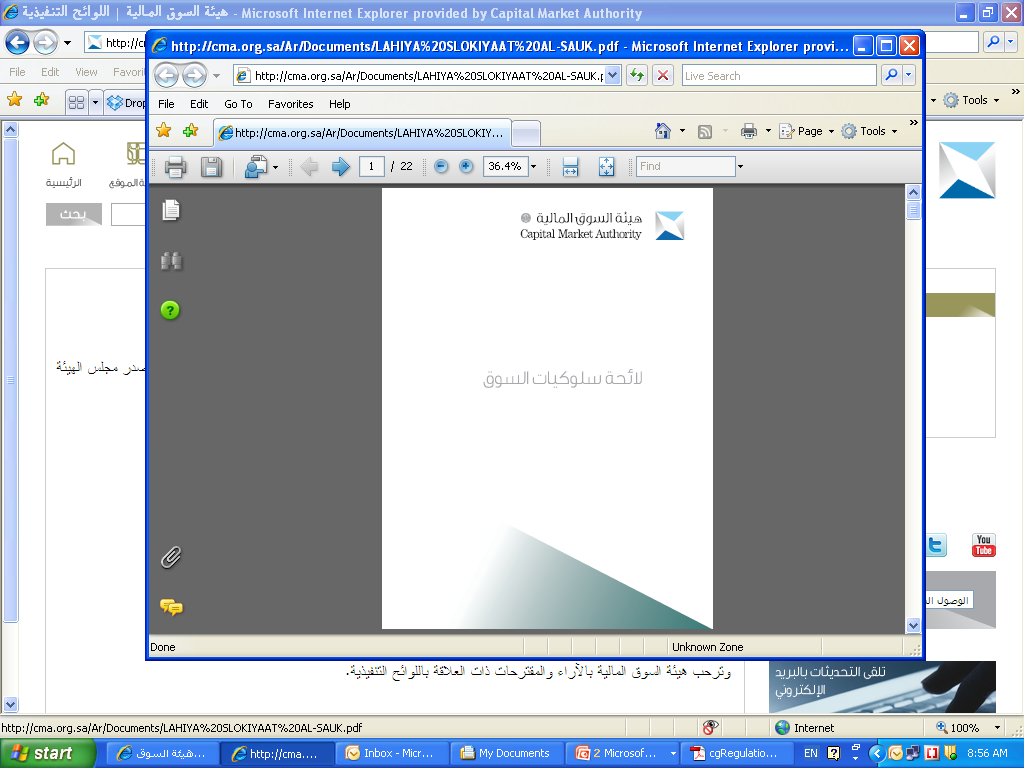 لائحة حوكمة الشركات
مجلس الإدارة
الإفصاح والشفافية
حقوق المساهمين
أحكام ختامية
أحكام تمهيدية
لائحة حوكمة الشركات
 المواد الإلزامية في اللائحة
المادة الأولى التمهيدية:
الفقرة (ج): يجب على الشركة الالتزام بالإفصاح في تقرير مجلس الإدارة عما تم تطبيقه من أحكام لائحة الحوكمة والأحكام التي لم تطبق وأسباب ذلك.
المادة الخامسة (حقوق المساهمين المتعلقة باجتماع الجمعية العامة)
الفقرة (ط)،(ي) 
المادة الثانية عشرة (تكوين مجلس الإدارة):
الفقرة (ز)
المادة الخامسة عشرة (لجنة الترشيحات والمكافآت)
1-1-2009
30-6-2013
1-1-2012
12-11-2006
1-1-2011
1-1-2013
المادة التاسعة (الإفصاح في تقرير مجلس الإدارة) 
المادة الثانية عشرة (تكوين مجلس الإدارة):
الفقرة (ج)،(هـ)
المادة الرابعة عشرة (لجنة المراجعة)
المادة العاشرة (الوظائف الأساسية لمجلس الإدارة)
الفقرة (ب): وضع أنظمة وضوابط للرقابة الداخلية والإشراف عليها)
المادة العاشرة (الوظائف الأساسية لمجلس الإدارة):
الفقرة (ج)،(د)
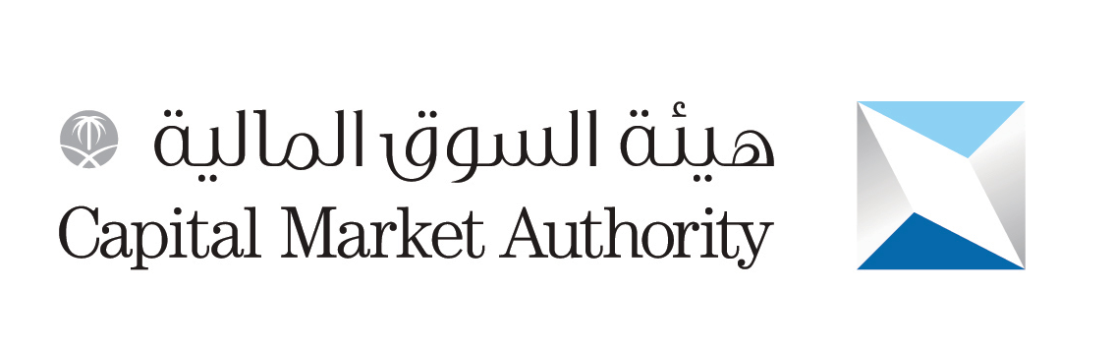 مجلس الإدارة
لائحة حوكمة الشركات في المملكة العربية السعودية
تكوين مجلس الإدارة

يجب أن يكون أغلبية أعضاء مجلس الإدارة من الأعضاء غير التنفيذيين.
يجب أن لا يقل عدد أعضاء مجلس الإدارة المستقلين عن عضوين أو ثلث المجلس.
لا يشغل العضو عضوية مجلس إدارة أكثر من خمس شركات مساهمة في آن واحد.
إخطار الهيئة والسوق عند بداية أو انتهاء عضوية أحد أعضاء مجلس الإدارة.
العدد الاجمالي لأعضاء مجالس الإدارة لعام 2011م: 1254 عضواً.
المستقلون 608 أعضاء.
غير التنفيذيين  505 أعضاء.
التنفيذيون  141 عضواً.
لائحة حوكمة الشركات في المملكة العربية السعودية
انتخاب أعضاء مجلس الإدارة:

يُعدّ التصويت الركيزة الأساسية التي تمكن المساهمين من الحصول على حقوقهم والمشاركة في المداولات واتخاذ القرارات المهمة في الجمعيات العامة، وللتصويت لانتخاب أعضاء مجلس الإدارة أسلوبان وهما: 

التصويت العادي
التصويت التراكمي

يزيد أسلوب التصويت التراكمي من فرص حصول مساهمي الأقلية على تمثيل لهم في مجلس الإدارة عن طريق منح الأصوات التراكمية لمرشح واحد من المرشحين لعضوية مجالس إدارات الشركات المساهمة
التصويت التراكمي
لائحة حوكمة الشركات في المملكة العربية السعودية
الوظائف الأساسية لمجلس الإدارة

اعتماد التوجهات الإستراتيجية والأهداف الرئيسة للشركة ومنها:
وضع إستراتيجية للشركة و سياسة لإدارة المخاطر.
تحديد الهيكل الرأسمالي الأمثل وإقرار الميزانيات السنوية.
الإشراف على النفقات الرأسمالية و تملك أصول الشركة والتصرف بها.
وضع أهداف الأداء و مراقبة التنفيذ.
المراجعة الدورية للهياكل التنظيمية والوظيفية. 
وضع أنظمة و ضوابط للرقابة الداخلية والإشراف العام عليها.
لائحة حوكمة الشركات في المملكة العربية السعودية
الوظائف الأساسية لمجلس الإدارة

وضع نظام حوكمة خاص بالشركة.
وضع سياسات و معايير للعضوية في مجلس الإدارة و تنفيذها بعد إقرار الجمعية العامة لها.
وضع سياسة مكتوبة تنظم العلاقة مع أصحاب المصالح (stakeholders)
آليات تعويض لهم في حالة انتهاك حقوقهم.
قواعد السلوك المهني للعاملين في الشركة بحيث تنظم العلاقة بين الشركة وأصحاب المصالح.
مساهمة الشركة الاجتماعية.
وضع السياسات والإجراءات لإفصاح الشركة عن المعلومات الجوهرية
الوظائف الأساسية لمجلس الإدارة
لائحة حوكمة الشركات في المملكة العربية السعودية
مسؤوليات مجلس الإدارة

يتحمل المجلس المسؤولية النهائية وإن شكل لجاناً أو فوض إلى أشخاص القيام ببعض أعماله.
يجب تحديد مسؤوليات المجلس بوضوح في نظام الشركة.
يجب أن يؤدي المجلس مهماته بمسؤولية وحسن نية، وأن تكون القرارات مبنية على معلومات وافية من الإدارة التنفيذية.
يمثل عضو مجلس الإدارة جميع المساهمين 
يحدد المجلس الصلاحيات التي يفوضها إلى الإدارة التنفيذية.
لائحة حوكمة الشركات في المملكة العربية السعودية
مسؤوليات مجلس الإدارة
تعريف و تدريب أعضاء المجلس الجدد على عمل الشركة والجوانب المالية والقانونية.
التأكد من توفير الشركة معلومات كافية لأعضاء المجلس وخاصة غير التنفيذيين
لا يجوز للمجلس (عقد قروض تتجاوز آجالها ثلاث سنوات، وبيع عقارات للشركة أو رهنها، وإبراء مديني الشركة من التزاماتهم) إلا بإذن من الجمعية العامة ما لم تكن هذه التصرفات داخله بطبيعتها في أغراض الشركة.
لائحة حوكمة الشركات في المملكة العربية السعودية
حقوق المساهمين
تثبت للمساهمين جميع الحقوق المتصلة بالسهم ( الحصول على الأرباح، المشاركة في اتخاذ القرارات، مراقبة أعمال مجلس الإدارة و رفع دعوى المسؤولية على أعضاء المجلس) 

نظام الشركات:
 لكل مساهم الحق في رفع دعوى المسؤولية المقررة للشركة على أعضاء مجلس الادارة إذا كان من شأن الخطأ الذي صدر عنهم إلحاق ضرر خاص به.
يُسأل أعضاء مجلس الادارة بالتضامن عن تعويض الشركة أو المساهمين أو الغير عن الضرر الذي ينشأ عن إساءتهم تدبير شؤون الشركة أو مخالفتهم أحكام هذا النظام أو نصوص نظام الشركة.
لجنة المراجعة
تُعيَّن لجنة المراجعة من قبل الجمعية العامة للمساهمين بناءً على توصية من مجلس الإدارة وَ تُصدر الجمعية قواعد اختيار الأعضاء و مدة عضويتهم و أسلوب عمل اللجنة.
يجب تحقق الاستقلالية والخبرة المالية والمحاسبية لضمان قيام اللجنة بعملها كما يجب.

مهام اللجنة:
الإشراف على  إدارة المراجعة الداخلية.
دراسة تقارير المراجعة الداخلية  ومتابعة تنفيذ الإجراءات التصحيحية.
دراسة نظام الرقابة الداخلية ، وإعداد تقرير مكتوب عن  رأيها وتوصياتها.
التوصية بتعيين المحاسب القانوني ومتابعة أعماله وملحوظاته ودراسة خطة المراجعة.
دراسة القوائم المالية قبل عرضها على مجلس الادارة.
دراسة السياسات المحاسبية المتبعة وإبداء الرأي والتوصية لمجلس الادارة.
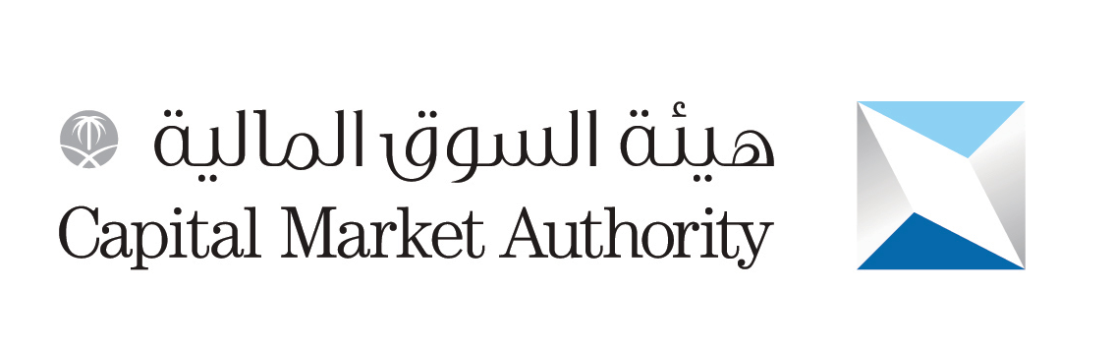 تعارض المصالح
التعاملات مع أطراف ذات علاقة
تحدد الأنظمة قواعد تنظيم التعاملات مع الأطراف ذات العلاقة.
في حال وجود حالة تعارض مصالح لعضو مجلس الإدارة مع الشركة:
يبلغ العضو رئيس المجلس بما له من مصلحه شخصية في الأعمال والعقود التي تتم لحساب الشركة.
يُثبت التبليغ في محضر اجتماع مجلس الادارة.
لا يجوز للعضو ذي المصلحة الاشتراك في التصويت على القرارات ذات العلاقة.
يبلغ رئيس المجلس الجمعية العامة عند انعقادها عن هذه الأعمال والعقود.
يرفق التبليغ بتقرير خاص من المحاسب القانوني.
يجدد الترخيص كل سنة.

تعاملات الادارة التنفيذية وكبار الملاك يُفصح عنها كأحد الأحداث الجوهرية.
التعاملات مع أطراف ذات علاقة
في حال اشتمال جدول أعمال الجمعية العامة على بند الموافقة على الأعمال والعقود التي يكون لعضو مجلس الإدارة فيها مصلحة مباشرة أو غير مباشرة، يجب إيضاح جميع التفاصيل المتعلقة بهذه الموافقة بحيث تشمل ما يلي:
اسم عضو مجلس الإدارة ذي العلاقة                 . مبلغ التعامل
مدة التعامل                                                   . طبيعة التعامل وشروطه
شروط التعامل
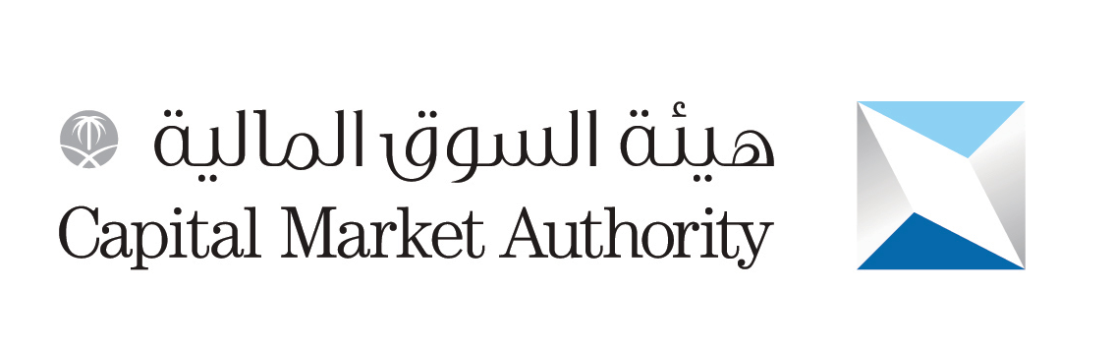 الإفصاح
متطلبات الإفصاح
نصت لائحة حوكمة الشركات على أن تضع الشركة سياسات الإفصاح وإجراءاته وأنظمته الإشرافية بشكل مكتوب وفقاً للنظام، بحيث يمكن أن تجيب هذه السياسات عن الأسئلة التالية:

ما الحدث الجوهري أو التطور المهم؟!
من له حق الإفصاح عن الأحداث الجوهرية من أعضاء مجلس الإدارة والإدارة التنفيذية؟
متى يعلن الحدث الجوهري أو القوائم المالية؟
ما الوسيلة التي يتم الإفصاح من خلالها؟
متى ينعقد اجتماع مجلس الإدارة عند مناقشة أحداث جوهرية؟
متطلبات الإفصاح
متطلبات الإفصاح
المتطلبات المستمرة
يجب على الشركات المساهمة العامة المدرجة الالتزام بالمتطلبات النظامية المتعلقة بالإفصاح عن العديد من المعلومات التي تتضمن ما يلي:

النتائج المالية السنوية ونشر القوائم المالية المختصرة.
تقرير مجلس الإدارة.
التطورات الجوهرية أو المهمة.
الإفصاح عن الأحداث الجوهرية
الحدث الجوهري
أي تطورات جوهرية تندرج في إطار نشاط الشركة ولا تكون معرفتها متاحة لعامة الناس وتؤثر في أصولها وخصومها أو في وضعها المالي أو أي حدث يؤدي إلى تغير في سعر الورقة المالية المدرجة، أو يؤثر في قدرة المصدر على الوفاء بالالتزامات بشكل ملحوظ.

أمثلة:
صفقة شراء أو بيع تعادل 10% من صافي الأصول أو أكثر.
مديونية خارج النشاط الطبيعي تعادل 10% من صافي الأصول أو أكثر.
خسائر تساوي 10% من صافي الأصول أو أكثر.
تغير كبير في بيئة إنتاج الشركة.
تغير الرئيس التنفيذي للشركة أو أي تغير في تشكيل أعضاء مجلس الإدارة.
أي دعوى قضائية.
الإفصاح في تقرير مجلس الإدارة
أبرز النقاط التي يشملها التقرير وفق المتطلبات النظامية ما يلي:


خطط وقرارات الشركة الإستراتيجية.
الشركات التابعة.
سياسة توزيع الأرباح.
اجتماعات مجلس الإدارة.
وصف لأي صفقة بين الشركة وأي طرف ذي علاقة.
نظام الرقابة الداخلي ومدى فاعليته.
ما تم تطبيقه من أحكام لائحة حوكمة الشركات وما لم يتم تطبيقه وأسباب ذلك.
تكوين المجلس وتصنيف أعضائه والمكافآت المدفوعة للأعضاء و لكبار التنفيذيين.
اختصاصات لجان المجلس ومهماتها، وأسماء رؤسائها وأعضائها وعدد الاجتماعات.
الإفصاح في تقرير مجلس الإدارة
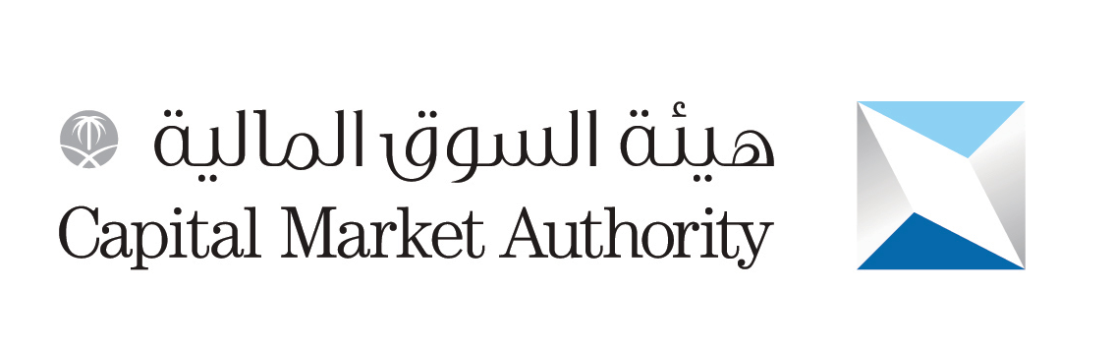 المستجدات
المستجدات
خلال العام «2012» قامت هيئة السوق المالية بالمملكة العربية السعودية بعدد من المبادرات كان أبرزها:

تنظيم حلقات عمل وزيارات تعريفية حول مستجدات الإفصاح والحوكمة للشركات العائلية والمدرجة.
إصدار دليل استرشادي للائحة حوكمة الشركات.
إصدار كتيب «كيف تقرأ تقرير مجلس الإدارة».
تعديل تعليمات الإعلانات بما يضمن إفصاحاً أفضل عن المعلومات الواجب نشرها للمساهمين.
التوجيه والحث على اعتماد أسلوب التصويت التراكمي عند انتخاب أعضاء مجلس الإدارة واستخدام طريقة التصويت عن بعد.
المستجدات
خلال العام «2012» قامت هيئة السوق المالية بالمملكة العربية السعودية بعدد من الأعمال كان أبرزها:
الإلزام بنشر معلومات عن التعاملات مع الأطراف ذات العلاقة بتفاصيلها والإجراءات المتعلقة بذلك. 
تطوير نماذج الإفصاح الإلكترونية التي ترسَل من الشركات إلى الهيئة لتصبح بديلاً من النماذج الورقية.
تحديث قواعد التسجيل والإدراج.
إلزام فقرات جديدة من لائحة حوكمة الشركات تهتم بتوفير نظام حوكمة خاص بالشركة إضافة إلى وضع سياسة واضحة ومحددة للعضوية في مجلس الإدارة.
وقد طُور مؤخراً نظام معلومات من قبل الشركة السعودية للسوق المالية (تداول) يوفر المعلومات لأكبر قدر من المساهمين، إذ تشمل المعلومات - إضافة إلى البيانات المالية - بيانات عن أعضاء مجلس الادارة ومؤهلاتهم، واللجان، وصفات العضوية، وملكيتهم في الشركة ...إلخ
إصدارات توعوية
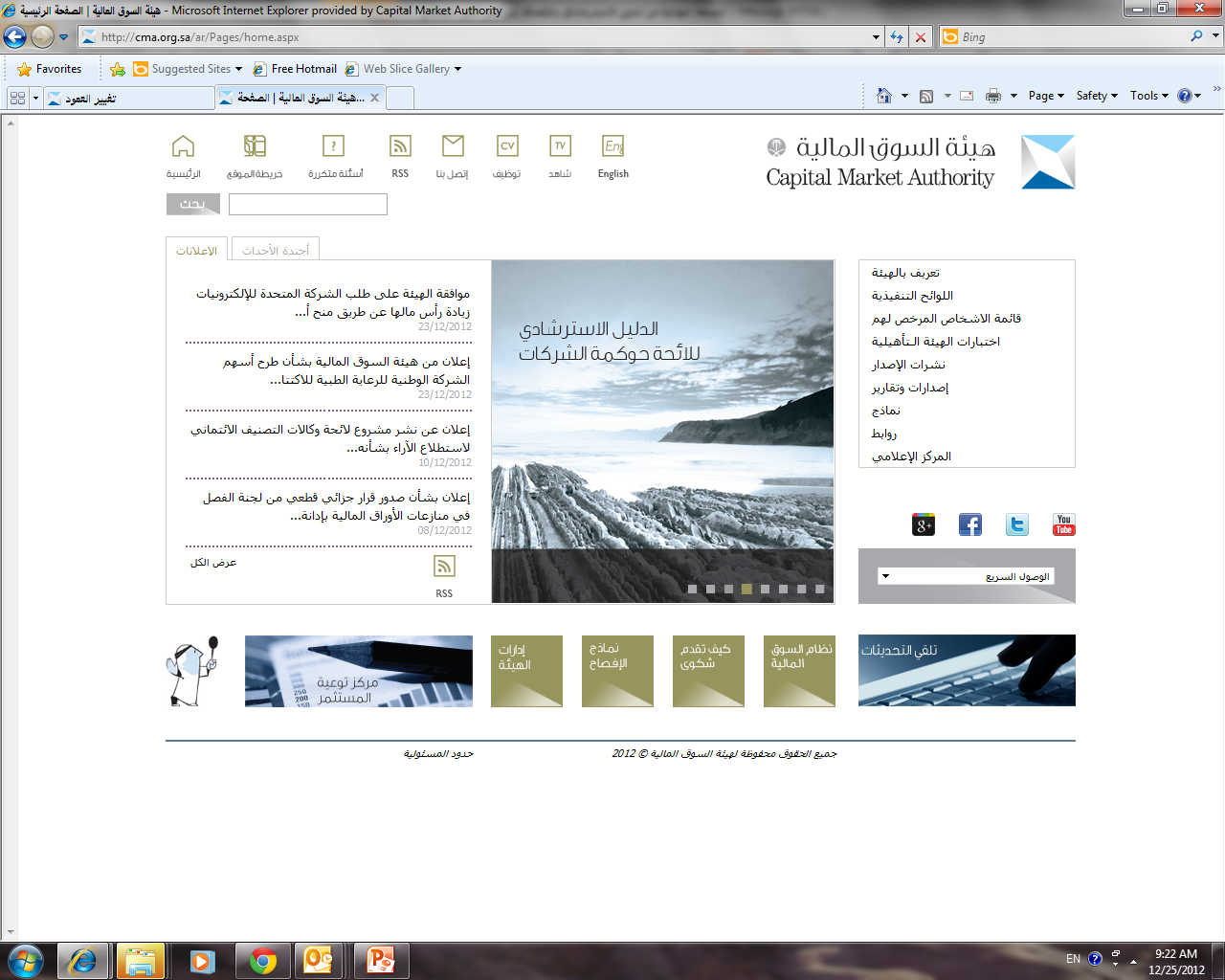 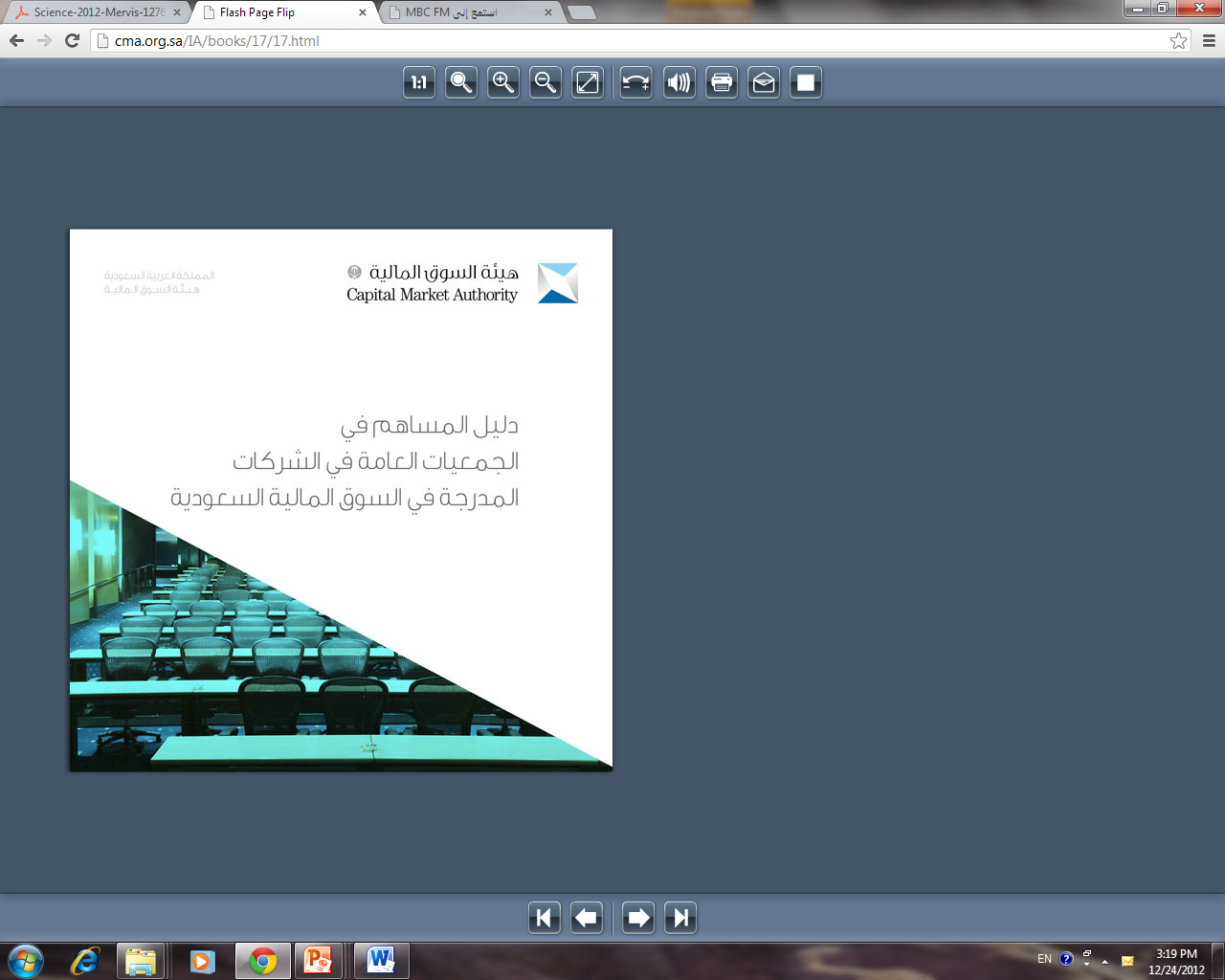 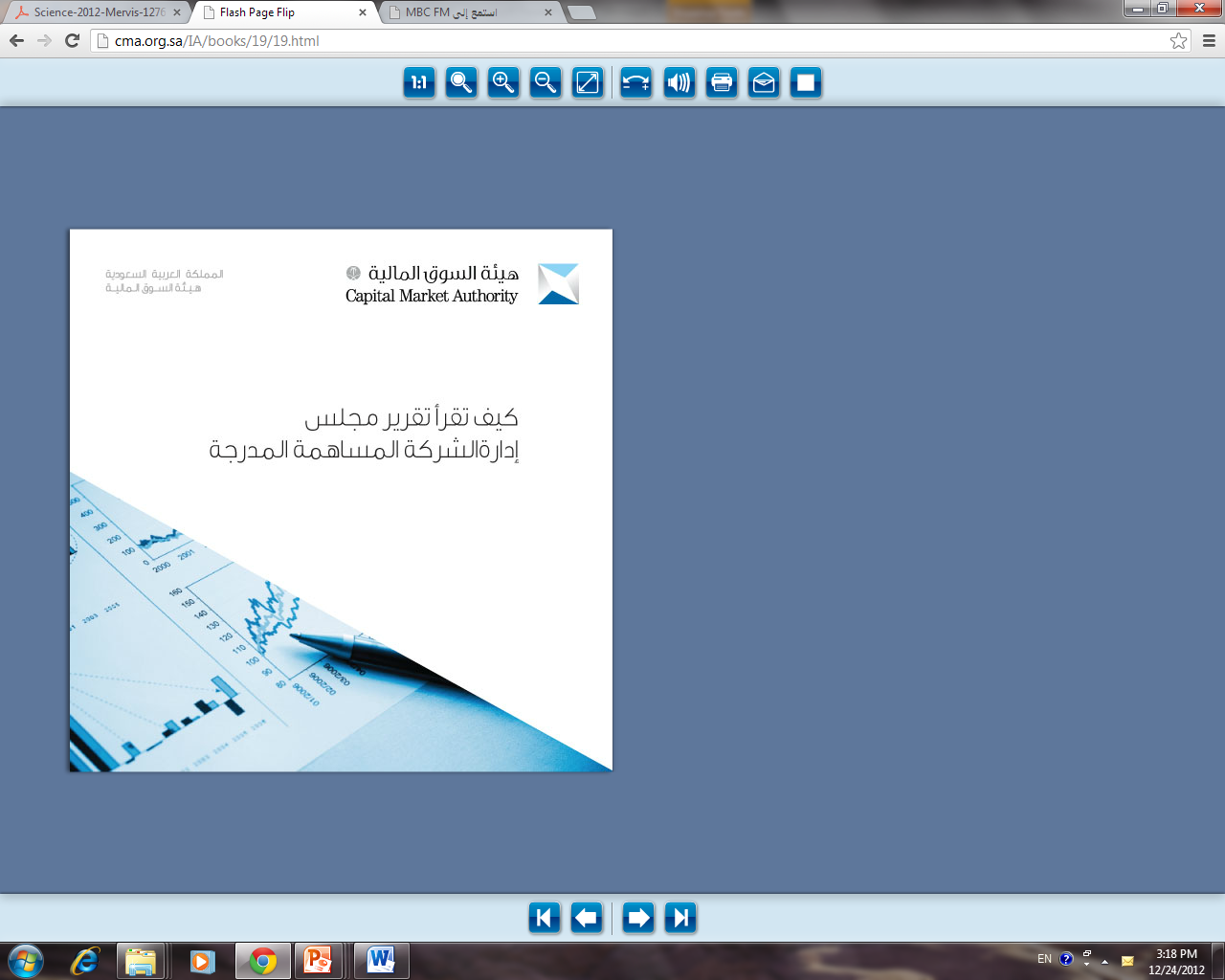 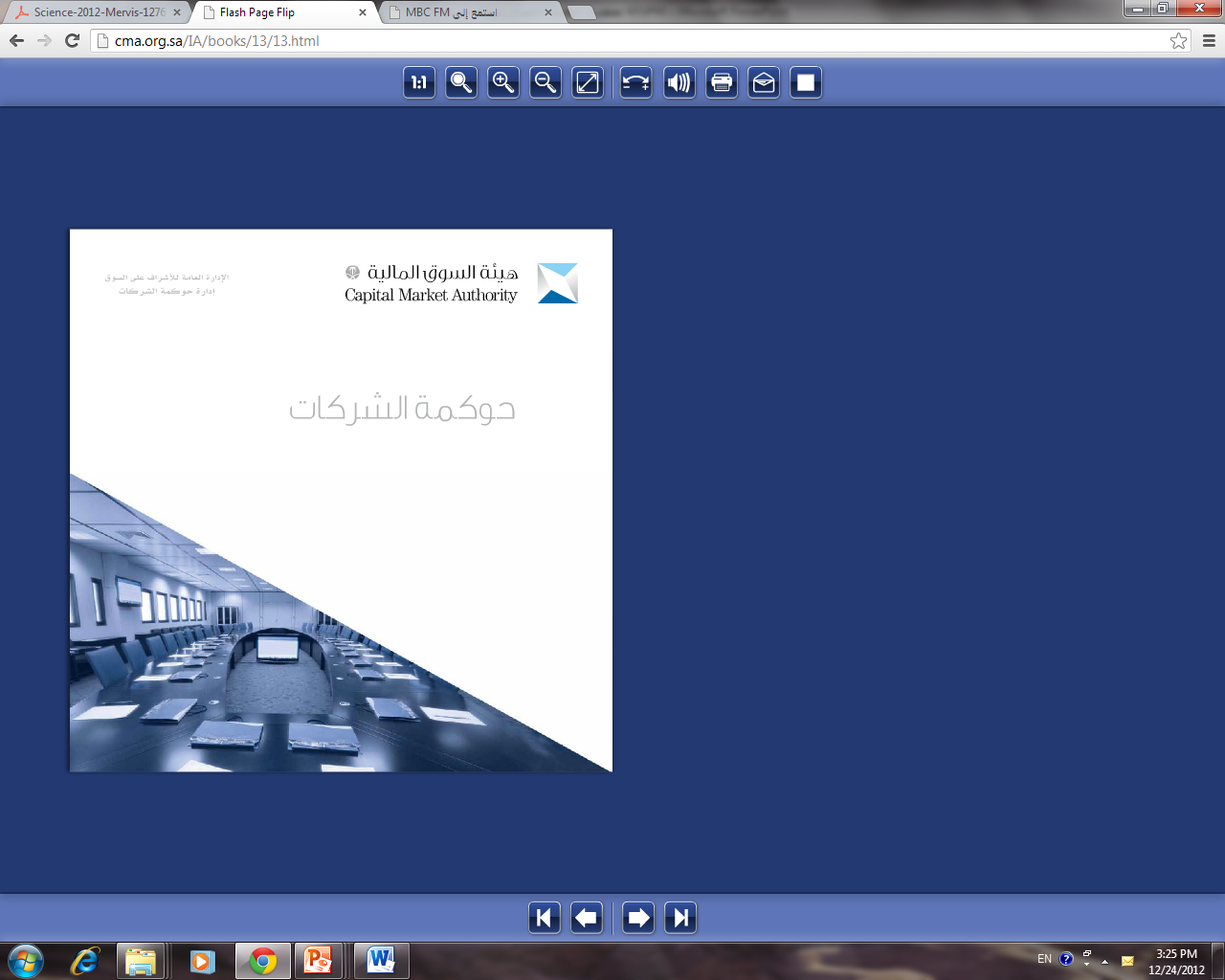 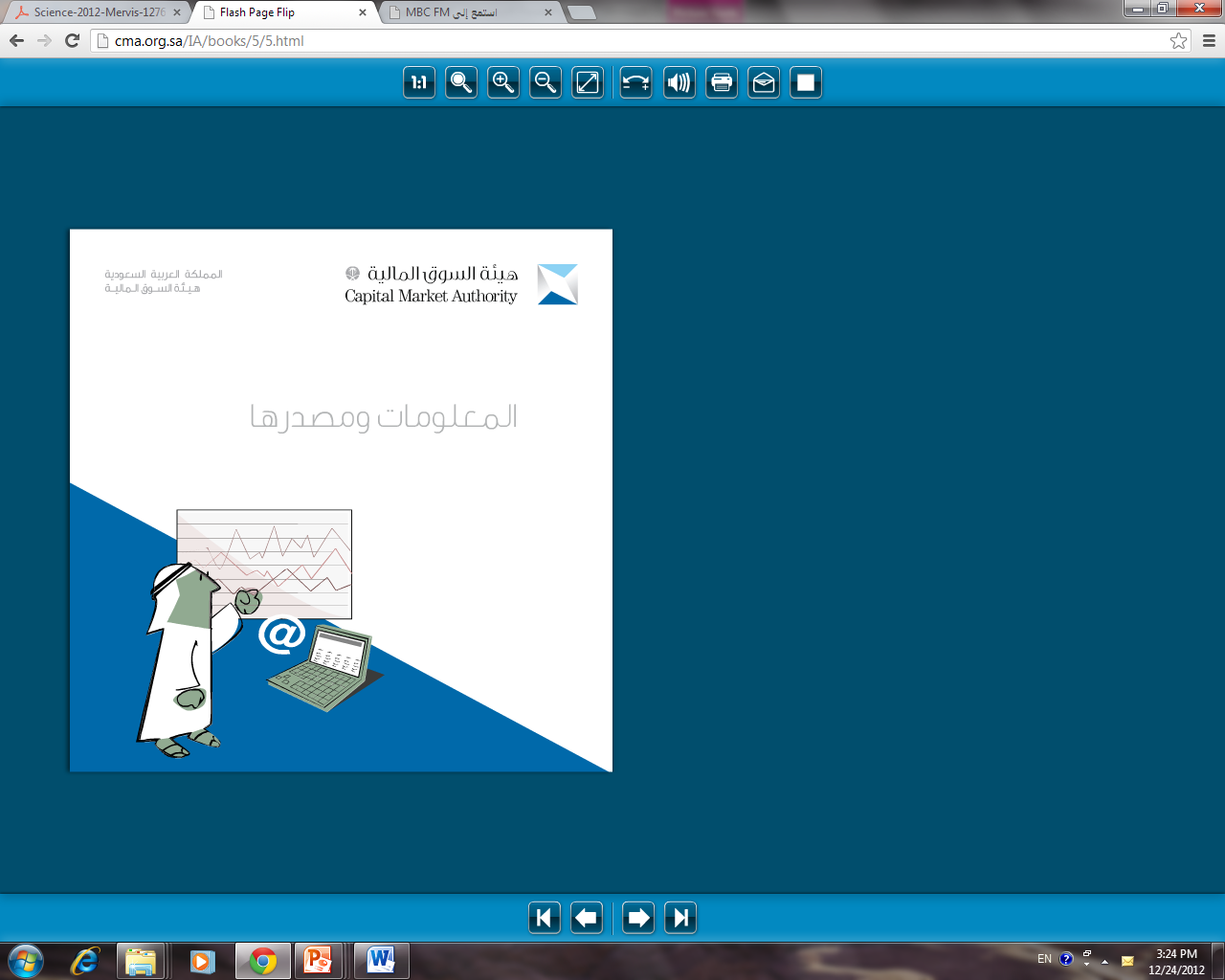 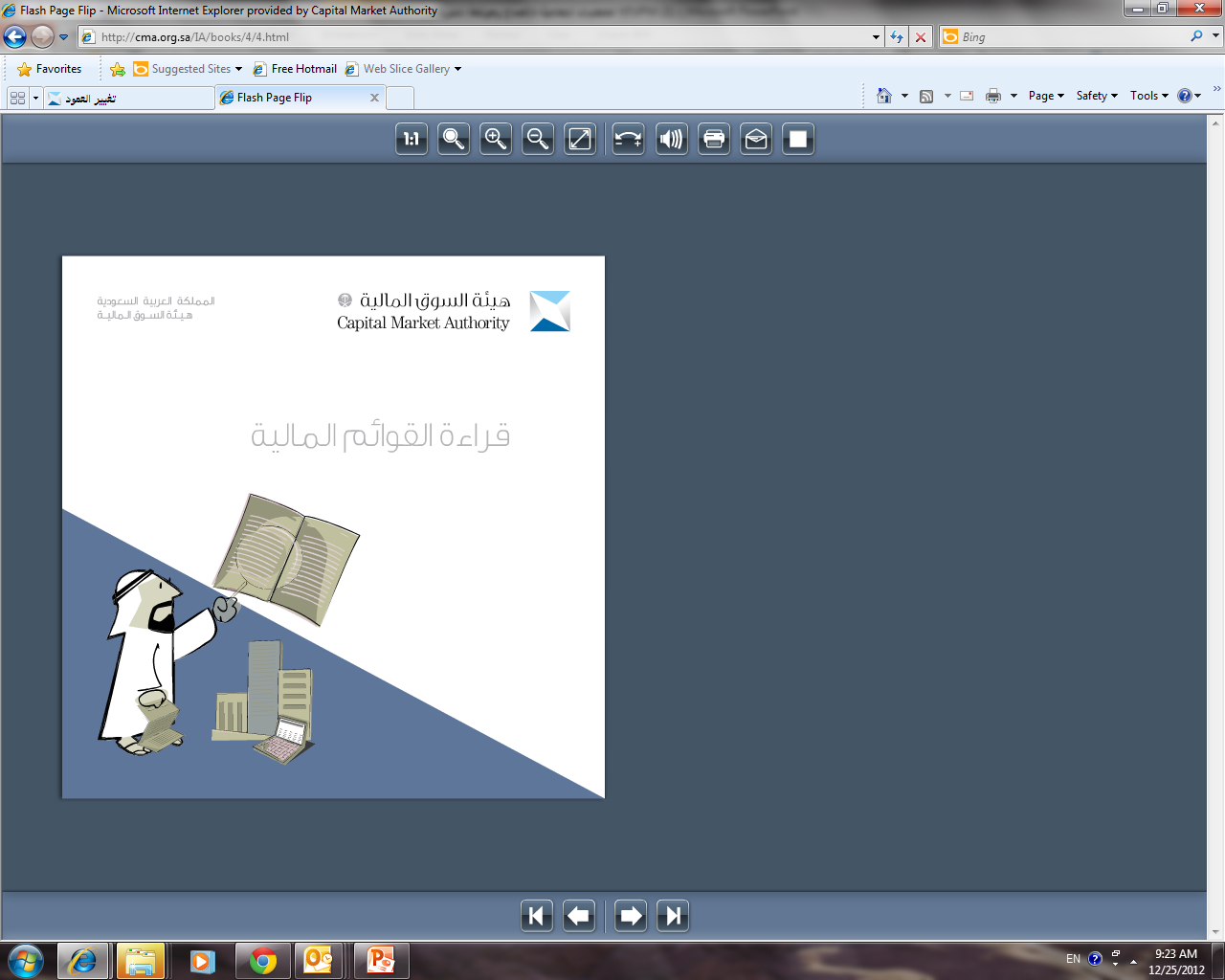 1/30/2013
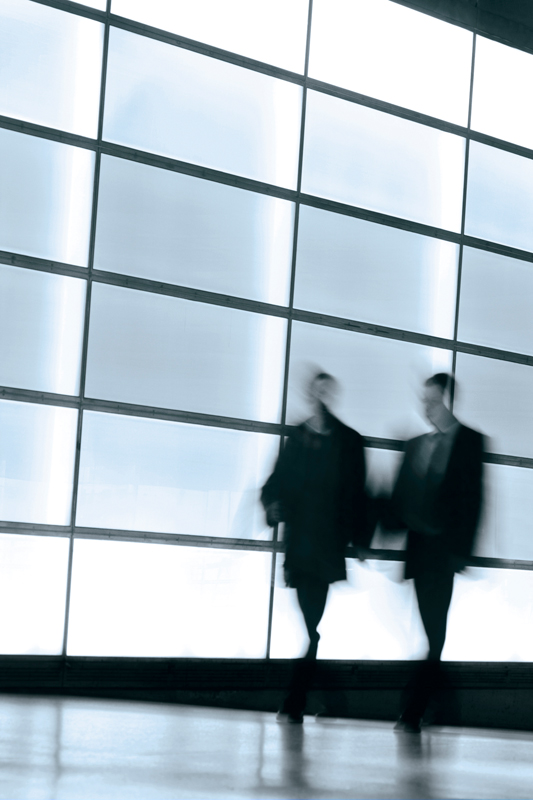 شاكراً حسن استماعكم..
أحمد بن عبدالله آل الشيخ 
مدير إدارة حوكمة الشركات 
هيئة السوق المالية
الرياض، المملكة العربية السعودية
هاتف : 96612797115+
فاكس : 96612797114+
بريد الكتروني:
Ahmed.Sheikh@cma.org.sa